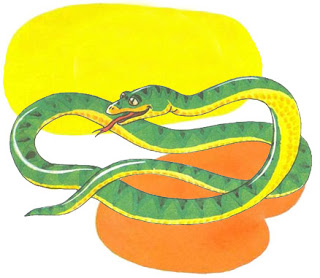 Тема индивидуальной образовательной деятельности: «Дифференциация звуков [С-Ш] в слогах и словах»
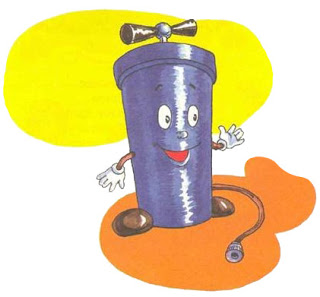 Подготовила и провела: 
учитель-логопед 
Дремченко В.Ю.
Уточнение положения органов артикуляции при правильном произношении звуков [С-Ш]
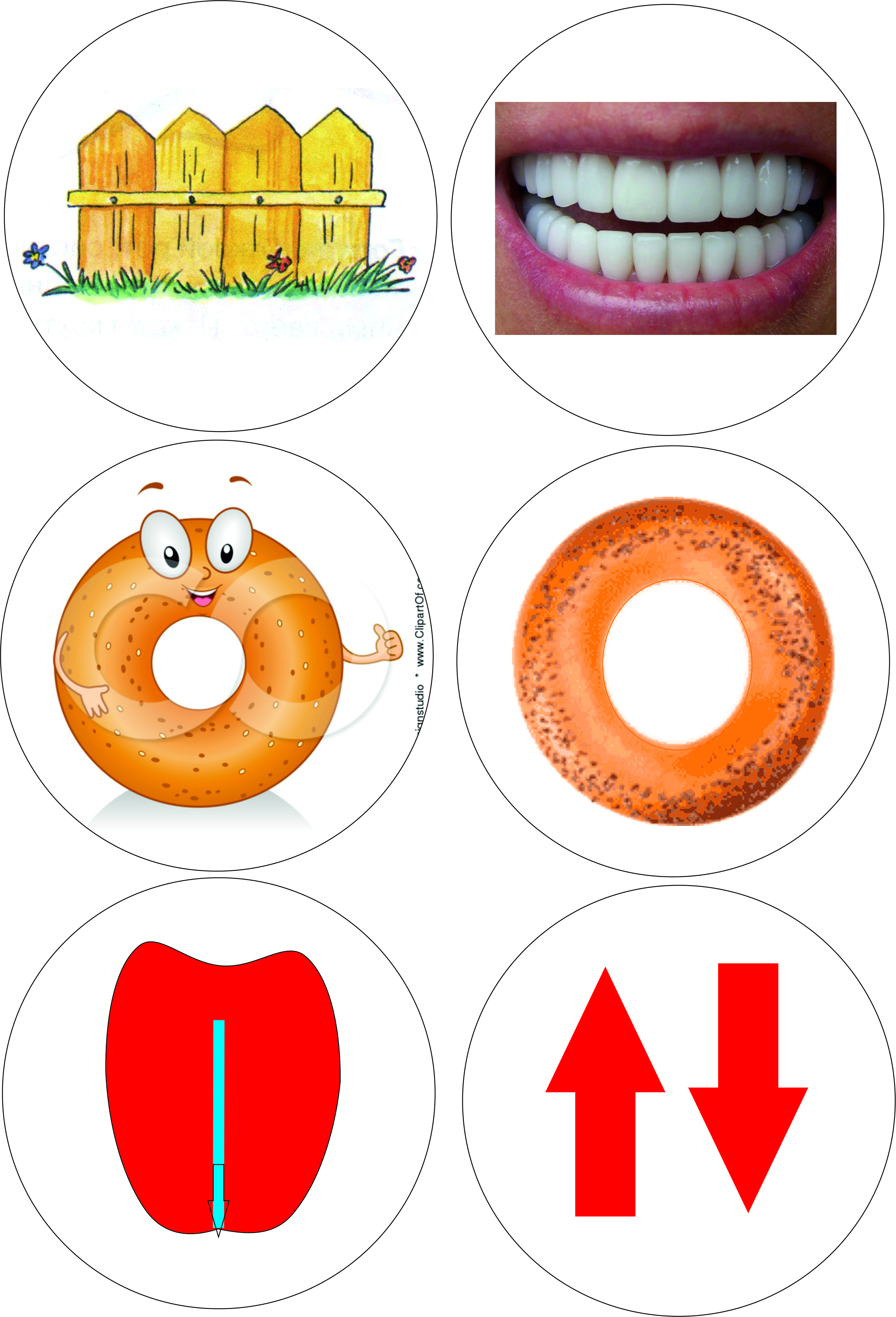 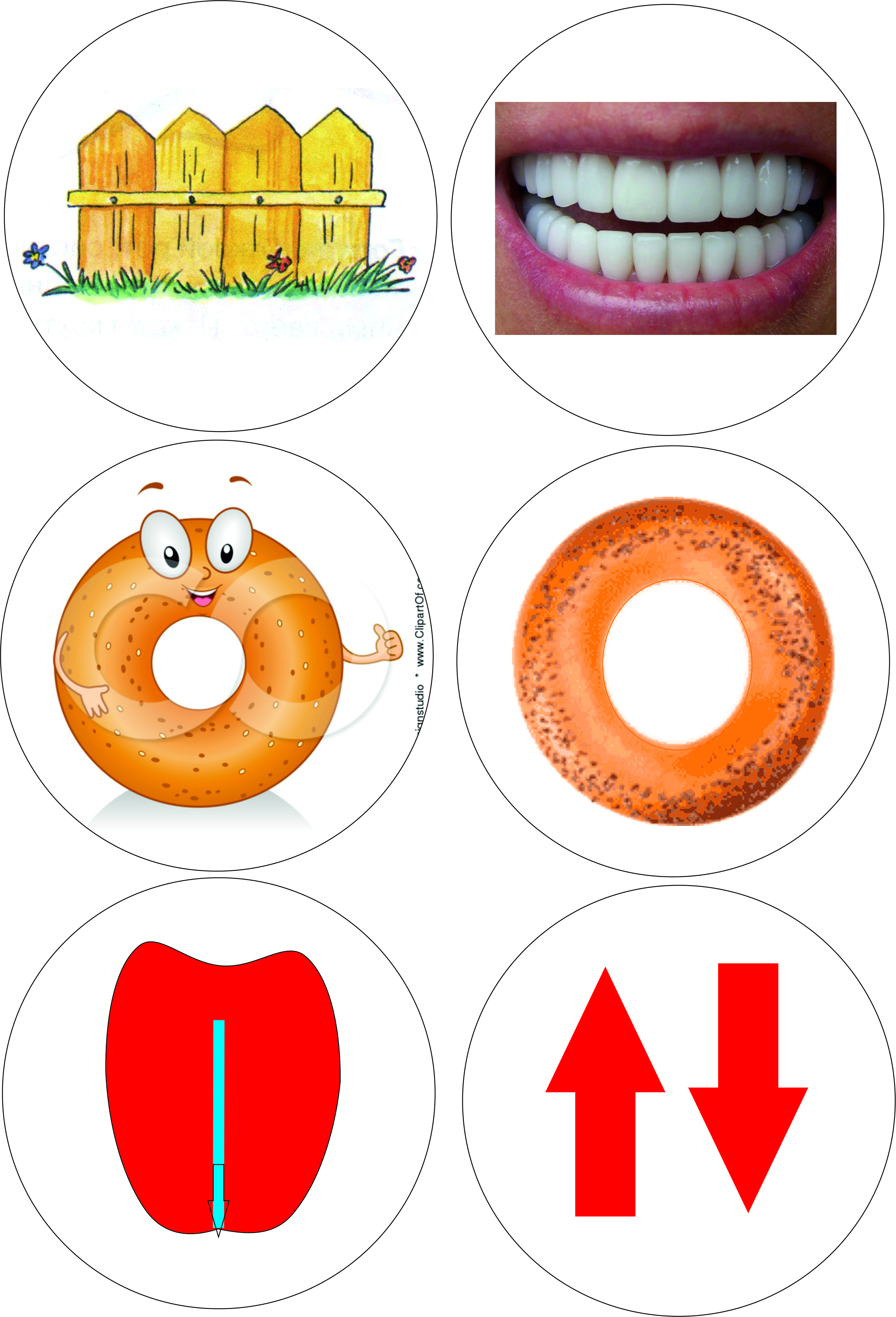 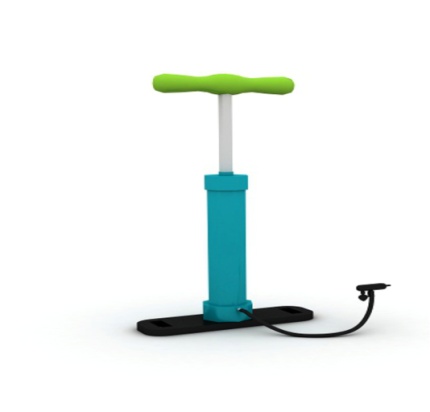 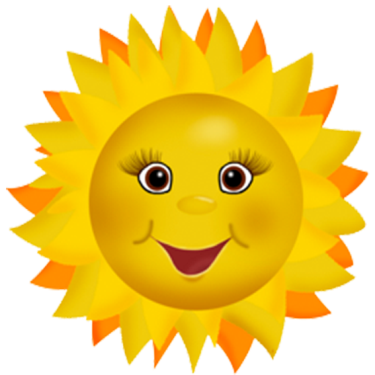 Массаж с помощью  специального мячика
«Колкие иголки»

У сосны, у пихты, елки
Очень колкие иголки.
Но еще сильней, чем ельник,
Вас уколет можжевельник.

(Катаем мяч между ладонями вверх-вниз сначала медленно, затем убыстряем темп. Движения ребенок повторяет за педагогом, проговаривая текст)
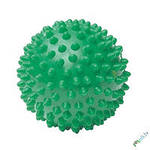 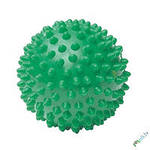 Попеременное произношение звуков [С-Ш]
Задание 1: вспомни, на звучание кого или чего похож звук [Ш], [С]?
   Задание 2: посмотри на экран, и определи на какую картинку какой звук нужно произнести.
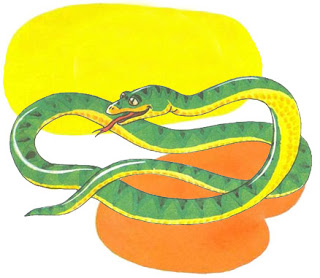 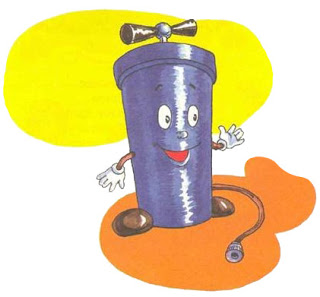 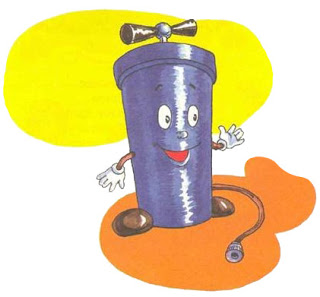 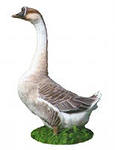 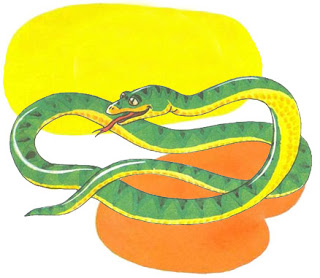 Игра «Попугай»
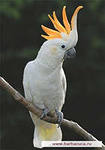 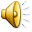 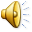 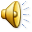 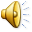 Подарки для Сони и Даши
Инструкция: Разложи подарки в мешочки.
                   Скажи, что ты положишь Соне, а что Даше?
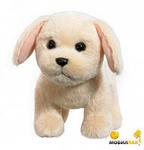 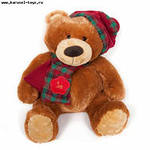 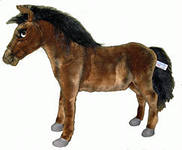 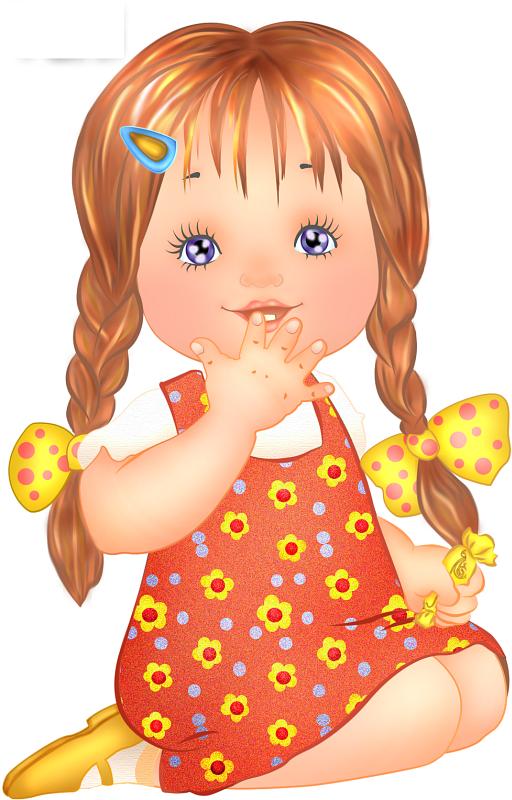 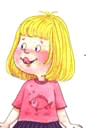 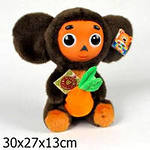 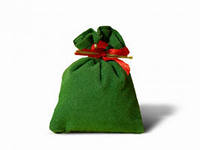 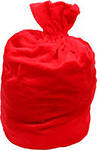 Игра «Четвертый лишний»
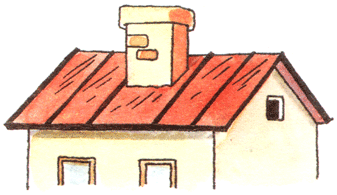 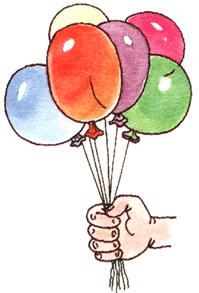 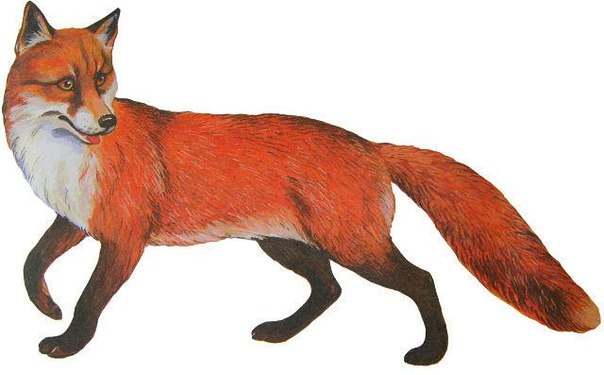 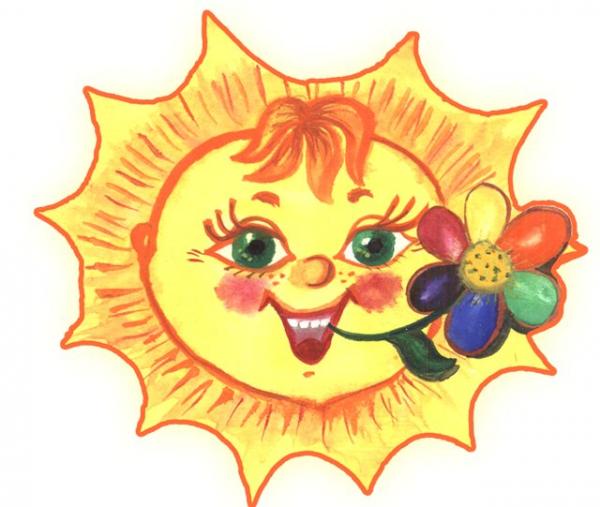 Молодец!!!